ПЕШЕХОДНЫЙ ПЕРЕХОД
Тугуз Константин
ГКУСО РО Таганрогский центр помощи детям №3


Октябрь 2020
Нерегулируемый пешеходный переход
Регулируемый пешеходный переход
Регулирования дорожного движения в зонах особой ответственности
Виды разметки пешеходного перехода
Виды разметки пешеходного перехода
Виды разметки пешеходного перехода
Организация пешеходного движения в сложных дорожных условиях
Рубеж 1
[Speaker Notes: Знак 1.23 «Осторожно дети», Знак 3.24 «Ограничение максимальной скорости»]
Рубеж 2
[Speaker Notes: Знак 1.23 «Осторожно дети», Знак 3.27 «Остановка запрещена»]
Рубеж 3
Метод перехода
Регулированный переход со стоп линией
Регулируемый переход
парковка
Парковка примыкающая к дорожному полотну
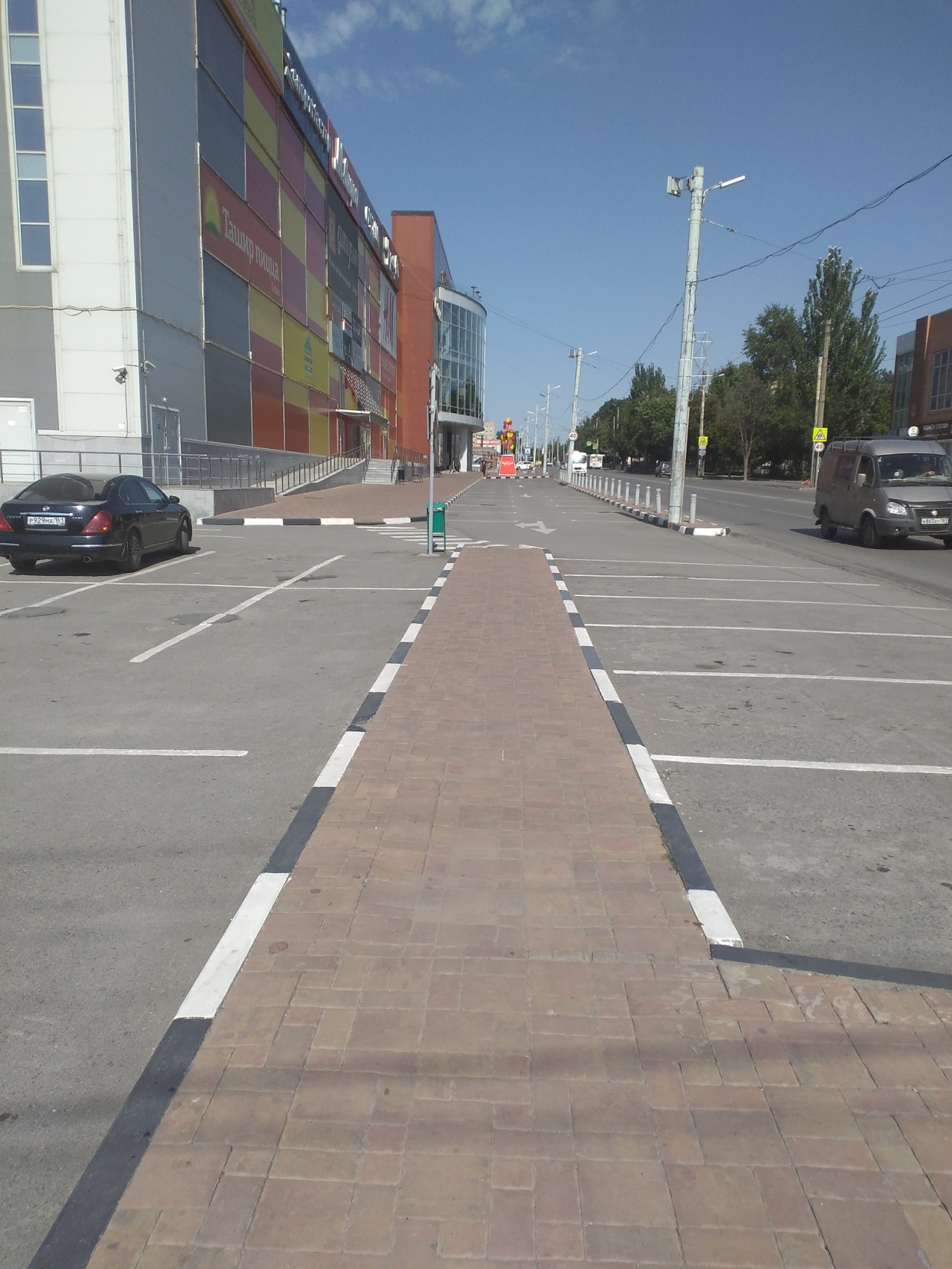 Организация пешеходного перехода внутри парковочной зоны
Организация пешеходного перехода внутри парковочной зоны
Организация пешеходного перехода внутри парковочной зоны
Организация пешеходного перехода внутри парковочной зоны
КОНЕЦ ;-)